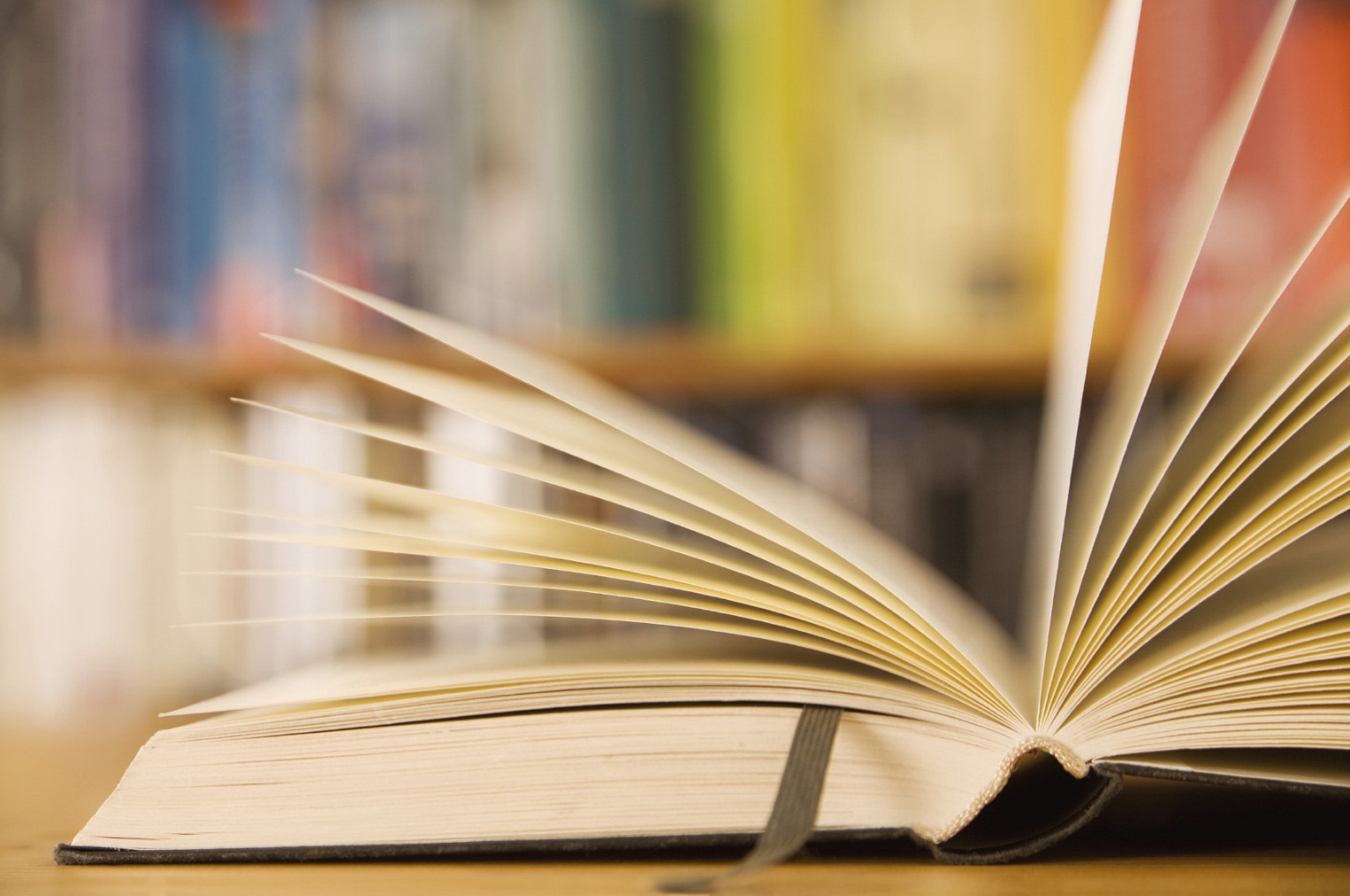 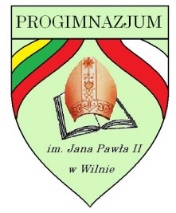 Vidaus įsivertinimo anketavimo rezultatai
2025 m. birželio 9 d.
Teminio įsivertinimo klausimyno sritis:  ,,REZULTATAI“
Anketavimo tikslas: rodiklio 2025 m. (2024 m.)  1.2.1 MOKINIO PASIEKIMAI IR PAŽANGA tobulinimas.
Respondentų grupės
Administracija, mokytojai.
5-8 klasių mokiniai.
Tėvai, globėjai, rūpintojai (1-8 kl.).
Tėvų (globėjų, rūpintojų) anketavimo rezultataiStiprieji apklausos įsivertinimo aspektai
98,7%
Mano vaikas džiaugiasi, kai jam pavyksta sėkmingai atlikti užduotis.
97,1%
Mano vaikas elgiasi pilietiškai ir atsakingai, moka bendrauti su bendraamžiais.
96,5%
Mano vaikas džiaugiasi, kai jam pavyksta pasiekti mokymosi tikslus.
Mano vaikas žino, kur dar jam reikės patobulėti.
91,9%
Tėvų (globėjų, rūpintojų) anketavimo rezultataiSilpnieji apklausos įsivertinimo aspektai
63,4%
63,7%
61,5%
Mano vaiką moko racionaliai planuoti laiką, kad jo užtektų ir mokymuisi, ir laisvalaikiui.
Mokiniai domisi įvairiomis mokymosi 
ir veiklos galimybėmis.
Mano vaikas turi tolesnio mokymosi siekių ir planų, žino, kur nori mokytis baigęs šią mokyklą.
Mokinių anketavimo rezultataiStiprieji apklausos įsivertinimo aspektai
88,9%
Aš prisiimu atsakomybę už savo mokymosi rezultatus.
Aš moku dirbti savarankiškai.
88,9%
Aš moku mokytis.
87,3%
86,9%
Aš prisiimu atsakomybę už savo elgesį.
Aš džiaugiuosi, kai man pavyksta sėkmingai atlikti užduotis.
84,4%
Mokinių anketavimo rezultataiSilpnieji apklausos įsivertinimo aspektai
52,1%
60,3%
58,7%
Kiekvienas mokytojas nuolat su manimi kalbasi apie mano pasiekimus ir pažangą.
Aš dalyvauju olimpiadose, konkursuose ar varžybose.
Mokymasis man teikia džiaugsmą.
Administracijos ir mokytojų anketavimo rezultataiStiprieji apklausos įsivertinimo aspektai
Ugdymosi metu mokiniai turi optimalią galimybę pasiekti pažangą, 
patirti sėkmę. Pastebima, kad palaipsniui mokiniai siekia pažangos.
100%
Mokykloje stebime ir analizuojame kiekvieno mokinio daromą pažangą, mokymosi galimybes ir rezultatus.
98,8%
Kiekvieno mokinio pažanga yra stebima ir atitinkamai įvertinama suteikiant grįžtamąjį ryšį.
98,8%
Mokiniai mokomi reikiamu tempu, kad pasiektų rezultatų. Mokiniai motyvuojami siekti vis aukštesnių tikslų.
98,8%
Administracijos ir mokytojų klausimynų rezultataiSilpnieji apklausos įsivertinimo aspektai
73,9%
75%
77,4%
Mūsų mokyklos mokiniai prisiima atsakomybę už savo elgesį.
Mūsų mokyklos mokiniai ramiai ir taikiai sprendžia konfliktus.
Mūsų mokiniai konstruktyviai sprendžia problemas.
Apibendrinamoji išvada:
Remiantis teminio vidaus veiklos kokybės įsivertinimo ,,Rezultatai“ anketavimo duomenimis, rodiklis 1.2.1 Mokinio pasiekimai ir pažanga (2024 m.) buvo patobulintas ir siekė bendrą klausimynų vidurkį – 96,08%.
Ugdymosi metu mokiniai turi optimalią galimybę pasiekti pažangą, patirti sėkmę.
Palaipsniui mokiniai nuolat siekia pažangos.
Kiekvieno mokinio daroma pažanga yra stebima, įvertinama ir reflektuojama.
Dėkoju už dėmesį!
Parengė: Vidaus įsivertinimo koordinavimo grupės pirmininkė Gražina Vilkanecienė